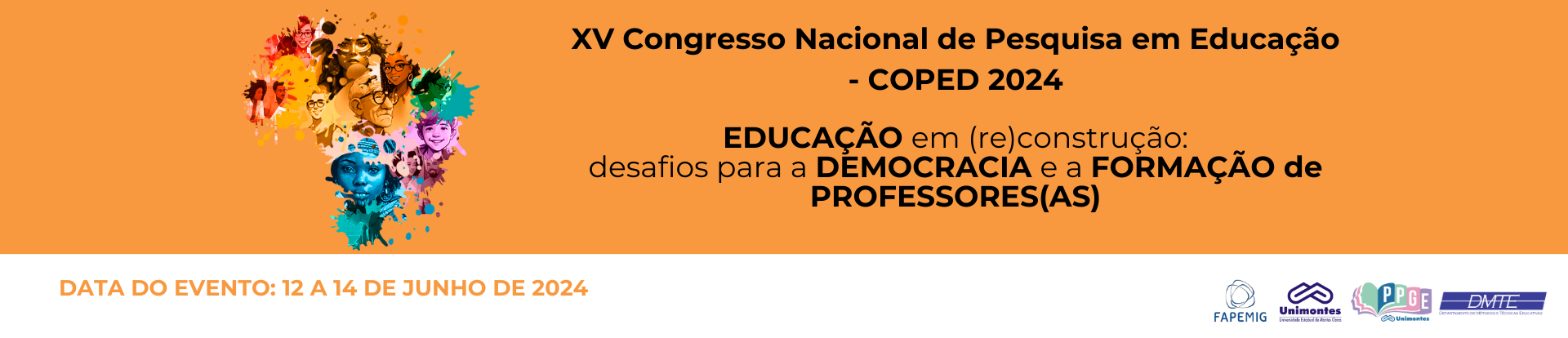 TÍTULO DO TRABALHO



Área: 
Autor(a):
Instituição: 
Coautor(a):
Instituição:
TÍTULO DO TRABALHO
Autores
Eixo
PROBLEMA NORTEADOR
PALAVRAS-CHAVE
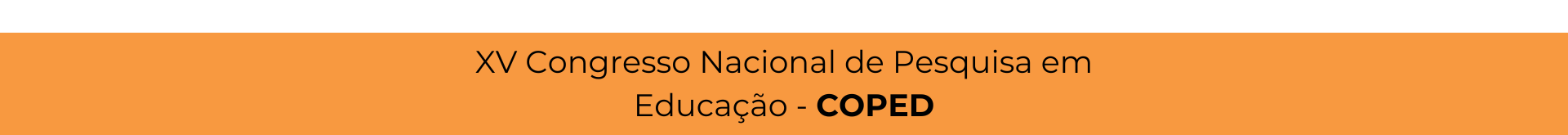 OBJETIVOS
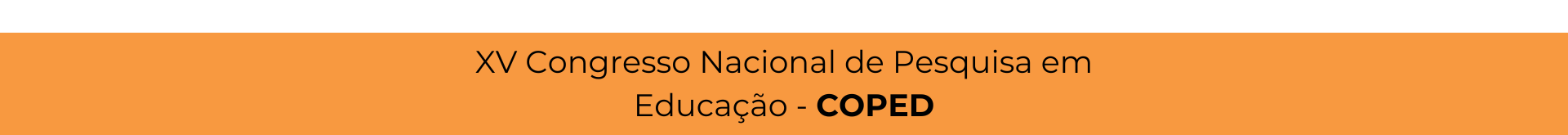 CONTEXTUALIZAÇÃO E JUSTIFICATIVA DA PRÁTICA DESENVOLVIDA
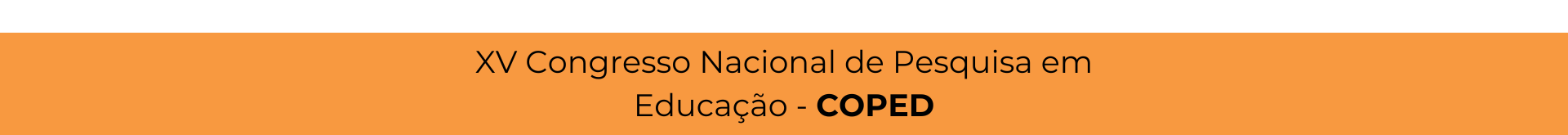 FUNDAMENTAÇÃO TEÓRICA
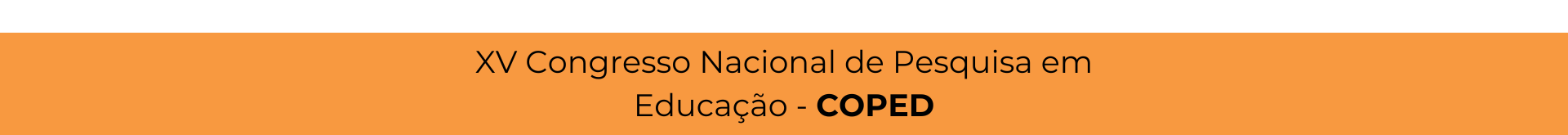 PROCEDIMENTOS E/OU ESTRATÉGIAS METODOLÓGICAS
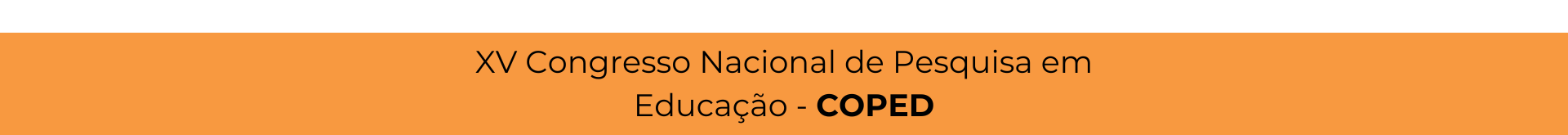 RESULTADOS DA PRÁTICA
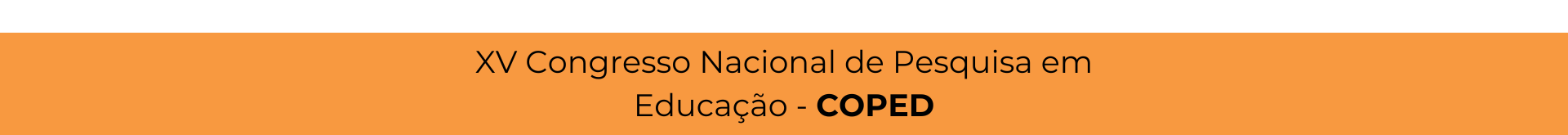 RELEVÂNCIA SOCIAL DA EXPERIÊNCIA
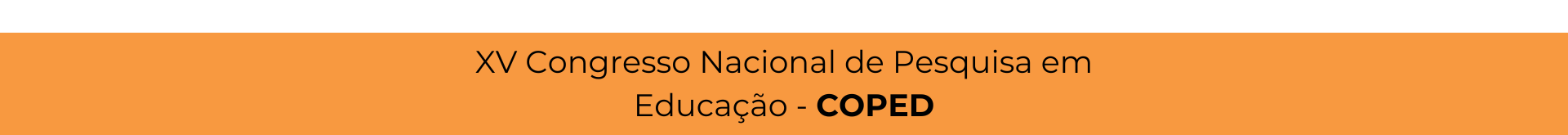 CONSIDERAÇÕES FINAIS
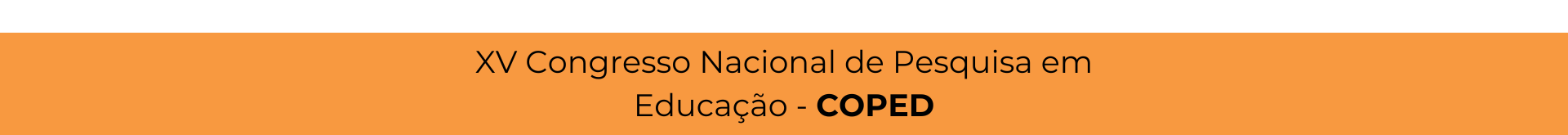 REFERÊNCIAS
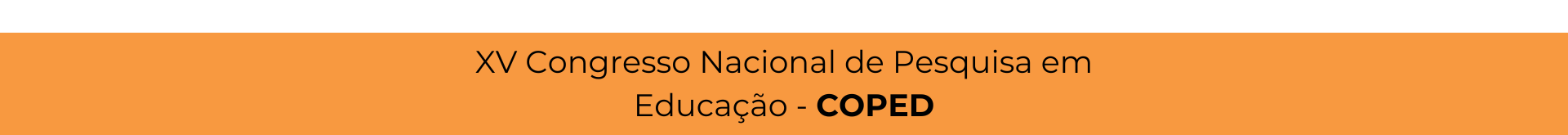